МДОУ «Детский  сад № 124»
НОРМАТИВНО-ПРАВОВАЯ БАЗА дошкольного образования
Школа современного педагога

2019г
О преобразовании Министерства образования и науки
Указ Президента РФ от 15 мая 2018 года № 215 «О структуре федеральных органов исполнительной власти»
Министерство науки и высшего образованияМинистр: Михаил Михайлович Котюков
Функции: 
      выработка и реализация государственной политики и нормативно-правового регулирования в сфере высшего образования и соответствующего дополнительного профессионального образования, научной, научно-технической и инновационной деятельности, нанотехнологий, развития федеральных центров науки и высоких технологий, государственных научных центров и наукоградов, интеллектуальной собственности…
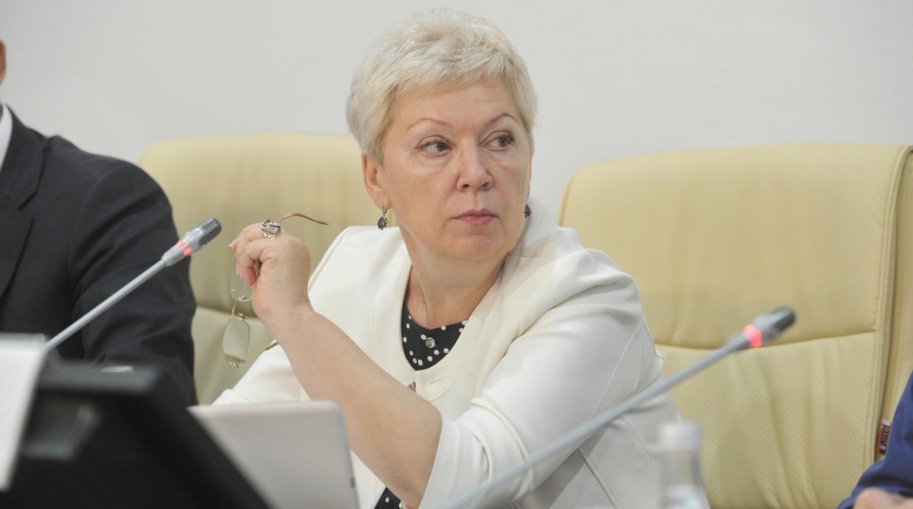 Министерство просвещения РФ Министр: Ольга Юрьевна Васильева
Функции: 
      выработка и реализация государственной политики и нормативно-правового регулирования в сфере:
     общего образования, среднего профессионального образования и соответствующего дополнительного профессионального образования, профессионального обучения, дополнительного образования детей и взрослых, воспитания, опеки и попечительства в отношении несовершеннолетних граждан, социальной поддержки и социальной защиты обучающихся….
Министерство просвещения РФ
Указ президента РФ 
«О национальных целях и стратегических задачах развития РФ на период до 2024 года» 
от 7 мая 2018 года
Указ президента РФ «О национальных целях и стратегических задачах развития РФ на период до 2024 года» от 7 мая 2018 г.
внедрение на уровнях основного общего и среднего общего образования новых методов обучения и воспитания, образовательных технологий, обеспечивающих освоение обучающимися базовых навыков и умений, повышение их мотивации к обучению и вовлеченности в образовательный процесс, 
формирование эффективной системы выявления, поддержки и развития способностей и талантов у детей и молодежи, основанной на принципах справедливости, всеобщности и направленной на самоопределение и профессиональную ориентацию всех обучающихся;
Указ президента РФ «О национальных целях и стратегических задачах развития РФ на период до 2024 года» от 7 мая 2018 г.
создание условий для раннего развития детей в возрасте до трех лет, реализация программы психолого-педагогической, методической и консультативной помощи родителям детей, получающих дошкольное образование в семье;
создание современной и безопасной цифровой образовательной среды, обеспечивающей высокое качество и доступность образования всех видов и уровней;
внедрение национальной системы профессионального роста педагогических работников, охватывающей не менее 50 процентов учителей общеобразовательных организаций;
Указ президента РФ «О национальных целях и стратегических задачах развития РФ на период до 2024 года» от 7 мая 2018 г.
формирование системы профессиональных конкурсов в целях предоставления гражданам возможностей для профессионального и карьерного роста;
создание условий для развития наставничества, поддержки общественных инициатив и проектов, в том числе в сфере добровольчества (волонтерства)
ФЕДЕРАЛЬНЫЙ ЗАКОН «ОБ ОБРАЗОВАНИИ В РОССИЙСКОЙ ФЕДЕРАЦИИ» от 29 декабря 2012 года № 273- ФЗ
ФЕДЕРАЛЬНЫЙ ГОСУДАРСТВЕННЫЙ ОБРАЗОВАТЕЛЬНЫЙ СТАНДАРТ ДОШКОЛЬНОГО ОБРАЗОВАНИЯУтвержден приказом Министерства образования и науки РФ от 17.10.2013г. № 1155Министерство образования и науки РФ от 28.02.2014г. № 08-249Комментарии к ФГОС дошкольного образования
САНИТАРНО-ЭПИДЕМИОЛОГИЧЕСКИЕ ПРАВИЛА И НОРМОТИВЫ ДЛЯ ДООСанПин2.4.1.3049-13
Письмо Департамента государственной политики в сфере общего образования Министерства образования и науки РФ от 05.08.2013г. № 08-1049
«ОБ ОРГАНИЗАЦИИ РАЗЛИЧНЫХ ФОРМ ПРИСМОТРА И УХОДА ЗА ДЕТЬМИ 
С ЦЕЛЬЮ РЕАЛИЗАЦИИ ПРАВА НА ДОСТУПНОЕ ДОШКОЛЬНОЕ ОБРАЗОВАНИЕ»
Форма присмотра и ухода за детьми в группах полного дня, удлиненного дня и круглосуточного пребывания в государственных и муниципальных ОУ (группы общеразвивающей, компенсирующей, комбинированной и оздоровительной направленности)
Семейные дошкольные группы (на дому у воспитателя государственных и муниципальных ДОУ).
Группы кратковременного пребывания на базе ДОУ, школ, учреждений доп.образования (группы адаптации для детей от 6 мес. до 2 лет, группы развития, группы «Особый ребенок» для детей инвалидов, группы для подготовки детей к школе и др.)
Присмотр и уход за детьми с привлечением ИП (гувернерство, семейные клубы, детские центры, домашние д/с и т.д.)
Локальные акты дошкольной образовательной организации
По научно-методическому обеспечению
Приказ об утверждении основной образовательной программы дошкольного образования образовательного учреждения (Федеральный закон от 29.12.2012 №273-ФЗ, ст.12)
Положение о системе внутреннего мониторинга качества образования в образовательном учреждении.
По организационному обеспечению
Устав образовательного учреждения (Федеральный закон от 29.12.2012 №273-ФЗ, ст.25)
Правила внутреннего распорядка образовательного учреждения.
Договор образовательного учреждения с учредителем.
Договор образовательного учреждения с родителями (законными представителями) воспитанников.
По кадровому обеспечению
Должностные инструкции работников образовательного учреждения (приказ Министерства здравоохранения и социального развития Российской Федерации от 26.08.2010 №761н «Об утверждении Единого квалификационного справочника должностей руководителей, специалистов и служащих»).
Приказ об утверждении плана-графика повышения квалификации педагогических и руководящих работников образовательного учреждения в связи с введением ФГОС ДО.
По финансовому обеспечению
Положение об оплате труда и материальном стимулировании работников образовательного учреждения.
Положение о распределении стимулирующей части фонда оплаты труда работников образовательного учреждения.
Положение об оказании платных дополнительных образовательных услуг (постановление Правительства РФ от 15 августа 2013 г. N 706 "Об утверждении Правил оказания платных образовательных услуг").
По материально-техническому обеспечению
Положения о различных объектах инфраструктуры учреждения с учетом требований ФГОС ДО к образовательным учреждениям в части минимальной оснащенности  воспитательно-образовательного процесса и оборудования помещений. 
-Положение о методическом кабинете (общие положения, задачи и направления деятельности методического кабинета, руководство и планирование работы методического кабинета, оснащение методического кабинета)
-Положение о музыкальном зале.
-Положение о физкультурном зале.
-Положение об изостудии   и т.д.
СПАСИБО  ЗА  ВНИМАНИЕ !
До встречи на следующем занятии
29.10.2019г в 13.15